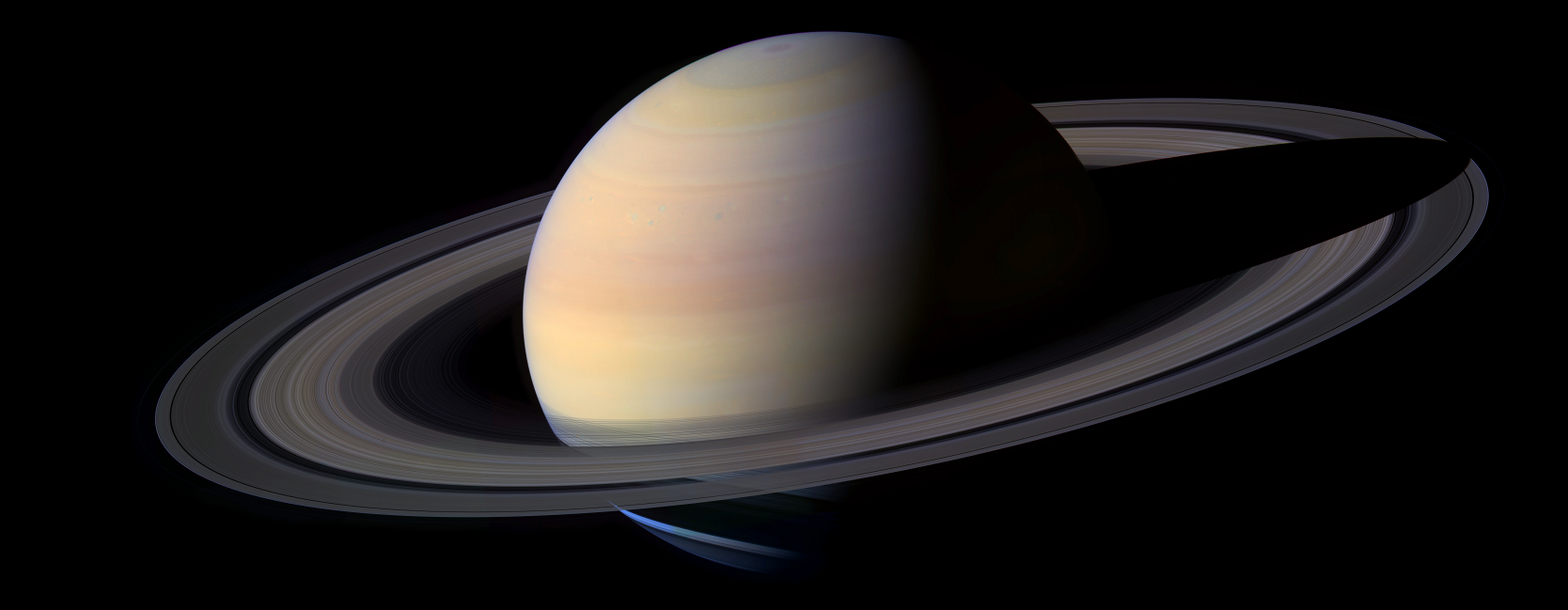 Sessão Astronomia
Sábado, 4 de abril de 2015, às XX:XX
Auditório do Observatório Dietrich Schiel
Entrada franca
Tema da Palestra:


Palestrante:
Sinopse:
Não haverá Palestra devido ao Feriado de Páscoa

Dias 3, 4 e 5 de abril nós estaremos fechados.

Que tenham uma boa comemoração em Família!
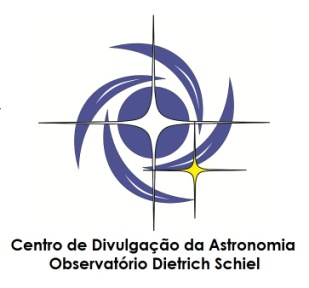 Maiores informações: (16) 3373-9191
Realização:
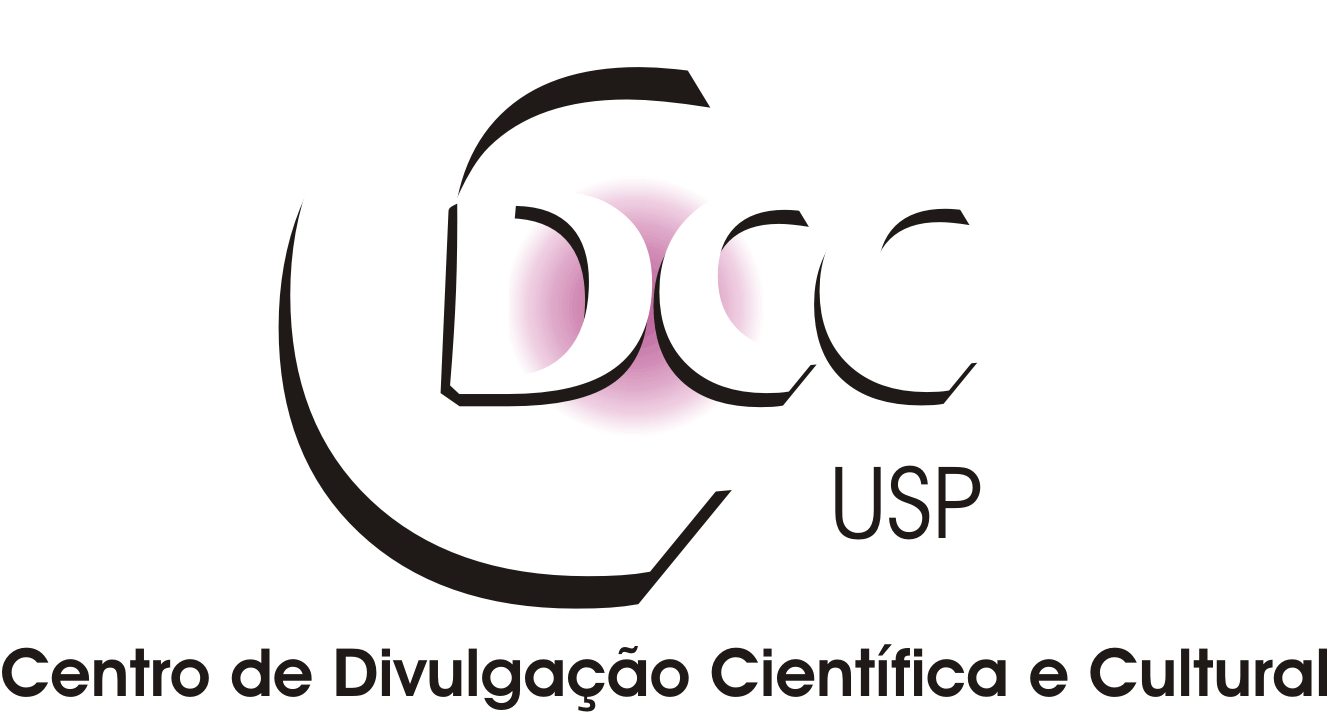